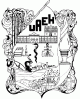 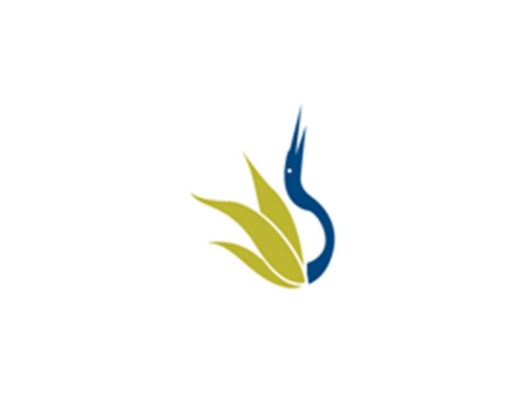 UNIVERSIDAD AUTÓNOMA DEL ESTADO DE HIDALGO
ESCUELA SUPERIOR DE ZIMAPÁN
Licenciatura en Derecho 

Tema: Tesis de Bonnecase

Lic. Sonia Reynoso Trejo 

Julio- Diciembre 2016
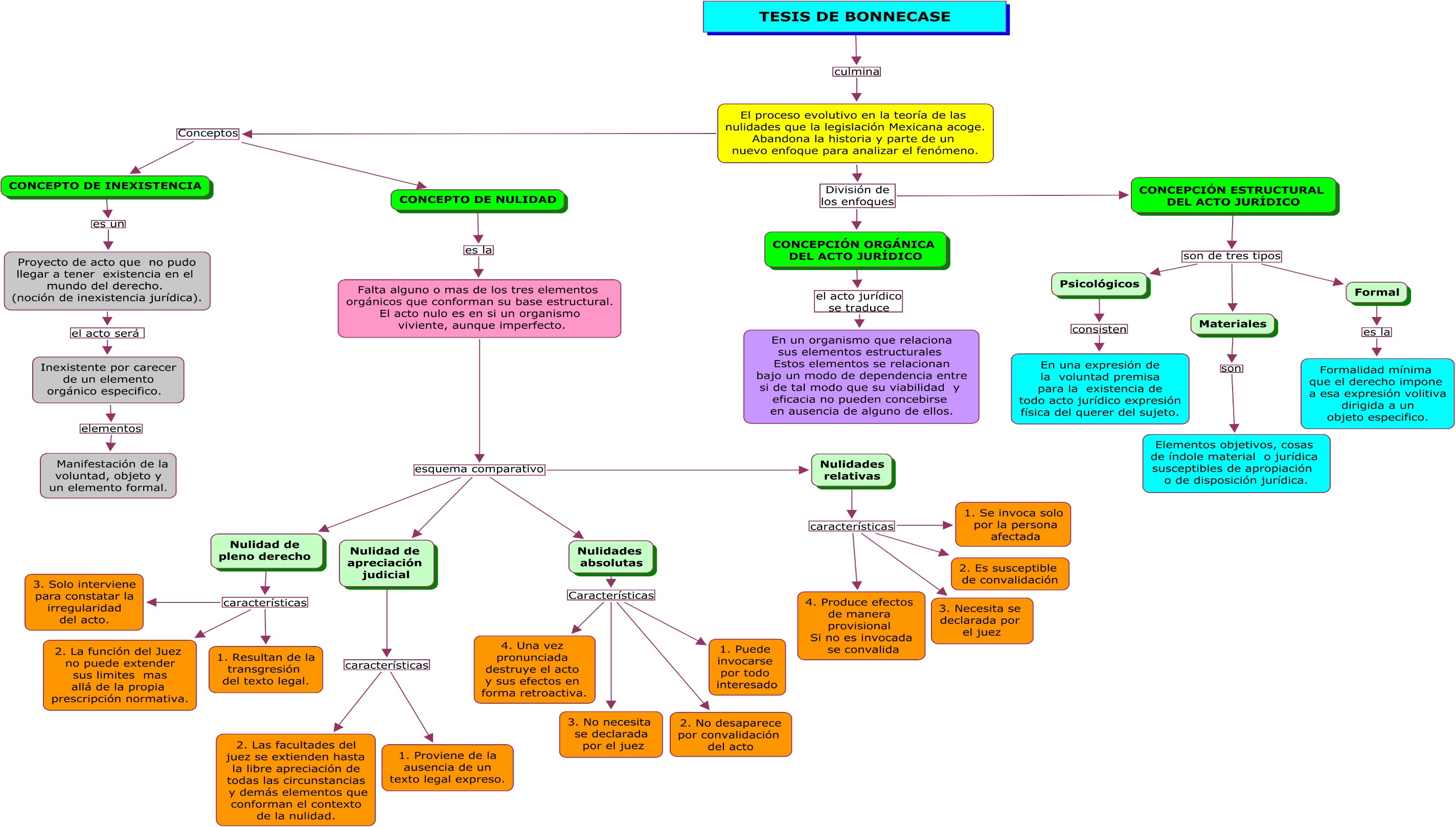